學生出席資料模組
教育局
系統及資訊管理組
學生出席模組 - 功能
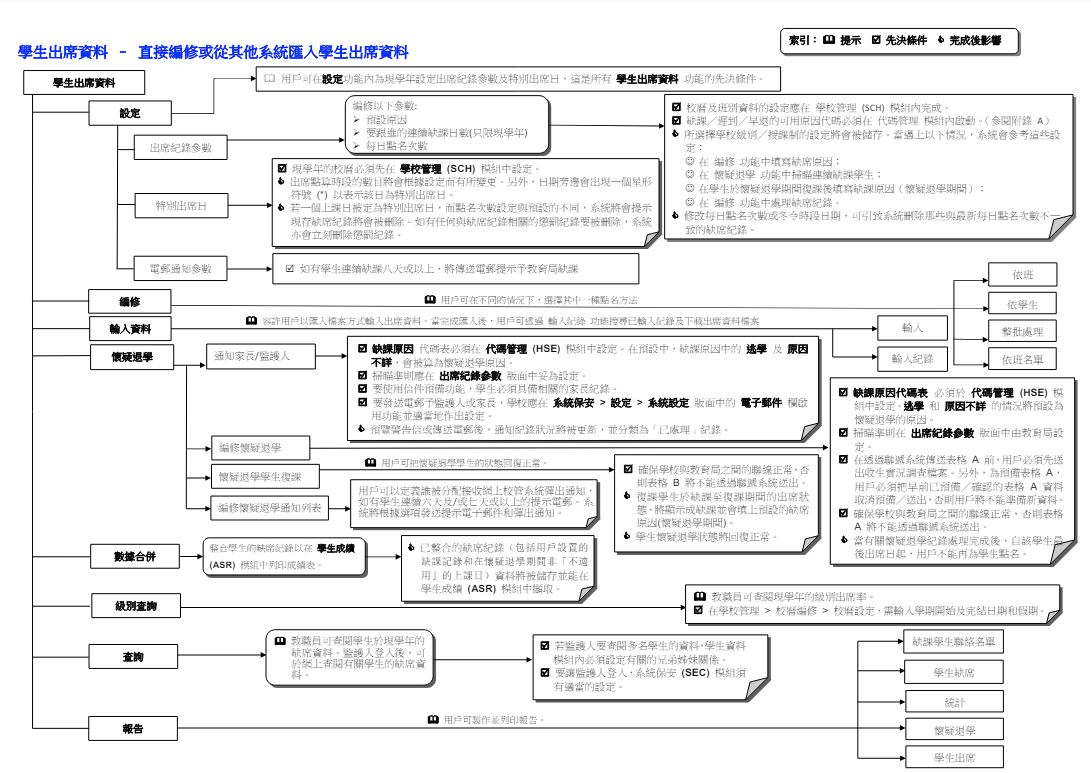 學生出席模組 - 功能
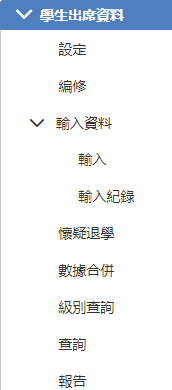 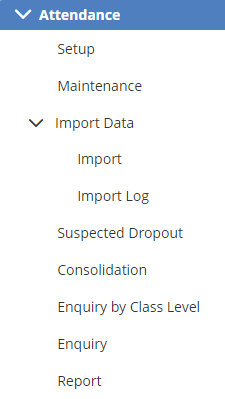 學生出席模組 -界面
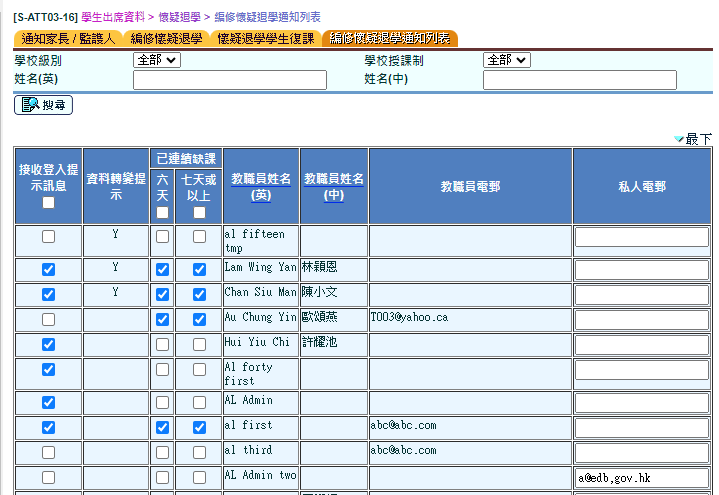 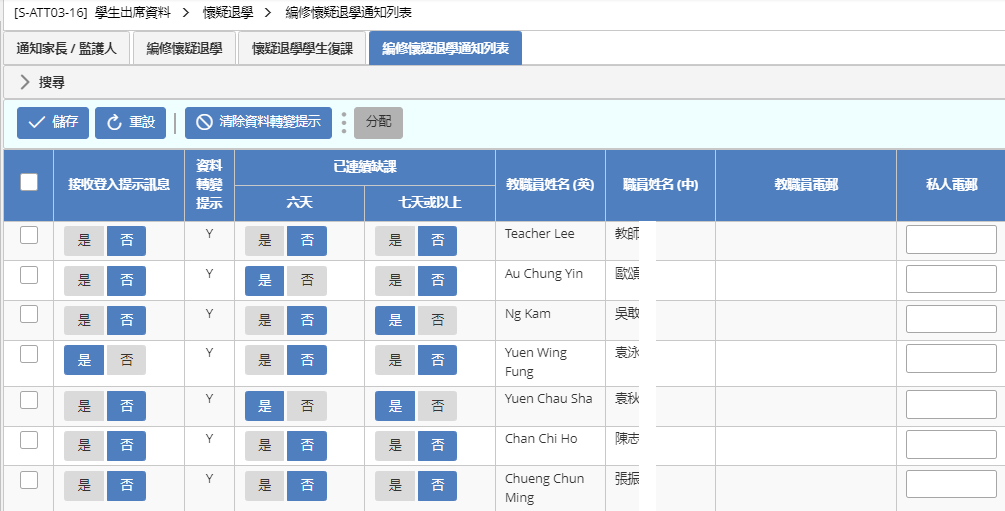 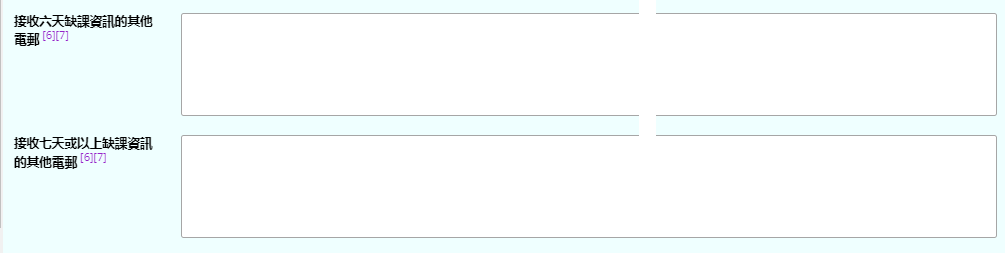 剔選方塊接收登入提示訊息/提示電郵，變更為按 是|否 鍵
學生出席模組 -新功能
新增接疊功能
學生出席模組 -新功能
新增每頁可以顯示項目紀錄
學生出席模組 -新功能
新增篩選功能
學生出席模組 -新功能
新增多重
排序功能
完